DOLORES BROSETA BONET
Nombre Civil: Dolores
Fecha  Nacimiento: 1892
Lugar Nacimiento: Bétera (Valencia)
Sexo: Mujer
Fecha Asesinato: 09 de diciembre de 1936
Lugar Asesinato: Picadero de Paterna (Valencia)
Orden Religiosa: Laica
Datos Biográficos Resumidos:
Nació en el seno de una familia trabajadora, integrada por seis hijos. Dos murieron en temprana edad. Sus padres, Joaquín y María, buenos cristianos, llevaron a sus hijos al Colegio-Asilo de las Hijas de la Caridad a partir de los tres años. Dolores era la más pequeña de los hermanos que llegaron a la edad adulta. Ella, de joven, entró a formar parte de la Asociación de Hijas de María de la Medalla Milagrosa, y en ella cultivó la oración, servicio a los pobres y la imitación de la Sma. Virgen.
Terminada su formación en el Colegio a los 16 años, se dedica a ayudar a las Hermanas, sin descuidar a su madre anciana, ya que sus tres hermanos vivían fuera de Bétera. En este ambiente sintió la llamada del Señor y decidió seguirla como Hija de la Caridad. A los 21 años, se fue al Hospital de Valencia para realizar la prueba, pero, por padecer hemorragias frecuentes, no pudo ingresar en la Compañía.
Fiel colaboradora.
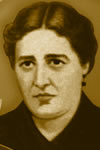 DOLORES BROSETA BONET
De acuerdo con las Hermanas, decidió volver a Bétera y trabajar en el Colegio-Asilo como Hija de María. Colaboraba con las Hermanas en la clase de párvulos y en el obrador de bordados. Al morir su madre en 1925, pasó a vivir en el Asilo, ayudando en todo a las Hermanas y con ellas fue expulsada y perseguida.
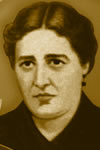 DOLORES BROSETA BONET
Datos Biográficos Extendidos:
Martirio y Asesinato:
Cuando las Hermanas buscaron refugio en la pensión El Gallo, de Valencia, ella era la que salía a la calle en busca de lo precisaban para cubrir las necesidades más elementales. Iba a Bétera con frecuencia a recoger víveres de algunos vecinos, que querían mucho a las Hermanas y le daban para ellas.Un exalcalde amenazó a Dolores para que le dijera el lugar donde estaban refugiadas las Hermanas. Ella lloró mucho, pero no le dijo el paradero. En este empeño, el exalcalde y otro compinche de Moncada, en uno de estos viajes que hacía Dolores, le siguieron y vieron donde entraba, localizaron a las Hermanas y, apresadas, las llevaron a la Checa ubicada en el Seminario diocesano de Moncada (Valencia); y también se llevaron con ellas a Dolores Broseta.Pocos días después, el 9 de diciembre de 1936, fueron llevadas todas al Picadero de Paterna y fusiladas por su condición religiosa.
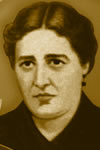 DOLORES BROSETA BONET
¿En qué lugar reposan sus restos mortales?
En el cementerio de Paterna (Valencia)
¿En qué 
fecha fue su Beatificación?
El 13 de octubre de 2013, en Tarragona
¿En qué fecha fue su Canonización?
Aún no está canonizada.
Fiesta Canónica:
9 de diciembre
6 de noviembre, Festividad de los Beatos Mártires durante la Persecución Religiosa del siglo XX 
Fuentes:
https://es.catholic.net/op/articulos/37028/cat/214/isidora-izquierdo-garcia-beata.html
http://vincentians.com/es/las-hermanas-martires-en-espana-1936-1939/
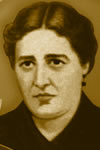